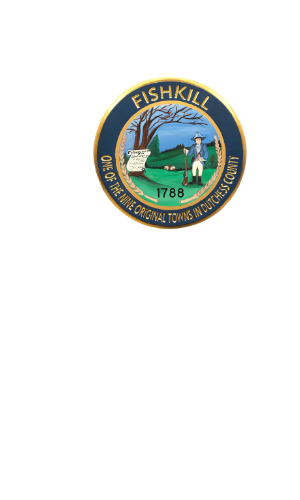 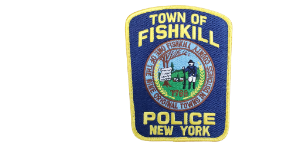 Town of Fishkill Police Reform & Modernization Final Presentation
Town of Fishkill Police Department
 Chief of Police   Keith L. Dworkin
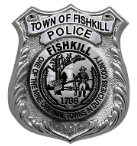 [Speaker Notes: Tonight we are here to present a summary of the Town of Fishkill Police Reform Plan to the Town Board and members of  the community.]
NY State Executive Order 203
The Town of Fishkill embraces the Governors no “one size fits all” solution.

We feel the success and safety of our community depends on maintaining and strengthening mutual trust and respect.

In that regard we have convened community stakeholders in open forum to discuss the needs of our community.

As a result, policies have been and will continue to be developed and updated through a complete revision of the Department General Orders Manual.
[Speaker Notes: In June of 2020 the Town of Fishkill, like all communities in NY State received the Governors Executive Order for Police Reform.

Since that time the Police Department and Town Officials have attended Police Reform meetings and participated in the public forum on Human Rights. 

As a result of these meetings we developed a plan based on our current progressive practices and implemented improvements to meet the Executive Order.

The final step was to review recommendations of the community as a whole and finalize our plan.]
N.Y. State Accreditation
The benefits are

Independent confirmation that policies comply with professional standards.

Assurance of fair recruitment, selection and promotion process.

Diminished liability to civil lawsuits and costly settlements

Improved understanding by agency personnel of policies and procedure.

Greater administrative and  operational effectiveness.

Increased public confidence in our agency.

Ensures standardized training of personnel.
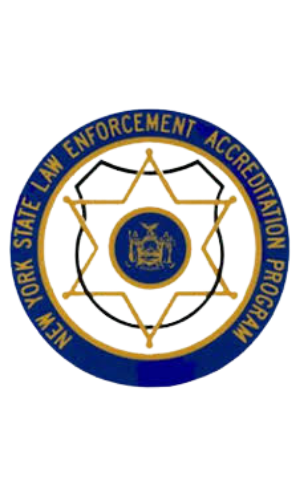 [Speaker Notes: In 2020 the Town of Fishkill Police Department voluntarily began the
 process of becoming accredited to improve performance, 
 professionalism and provide enhanced service to our community. 

 The advantage of becoming an accredited agency helps us to meet the
    requirements of the Governors order.

 The program enables administrators to strengthen existing procedures while simultaneously creating a solid foundation for our agencies future

UPDATES BASED ON PAC RECOMMENDATIONS:

1. Detailed information on benefits of NY State Accreditation]
Transparency & Reporting
Added to Department Website

Use of Force Policy

Use of Force Annual Statistical Report

Annual Crime Stats

Civilian Complaint Form

Civilian Commendation Form

Weekly Blotter Summary

Weekly Arrest Record
[Speaker Notes: The following data and reports are provided via the department website to increase transparency.

UPDATES BASED ON PAC RECOMMENDATIONS:

Use of Force Annual Statistical report
Annual Crime Stats]
General Orders
Revised Department Policy

Duty to Intervene and Report

Alternative Tactics / De-escalation

Restrict the Use of Choke Holds

Restrict Shooting at Moving Vehicles

Medical Considerations in Use of Force Incidents

Restrict High Speed Pursuits

Communication with Persons with Disabilities

Bias Based Policing
[Speaker Notes: As part of our revision to department General Orders manual the following policies have been added or updated based on Federal, State and Best Practice Guidelines.

Our Policy on Duty to Intervene:
Any officer observing another officer using force that is clearly beyond that which is objectively reasonable shall intervene to prevent the use of unreasonable force and report the incident to his Supervisor.

Alternative Tactics:
Officers should use non-violent strategies and techniques to decrease the intensity of a situation.


UPDATES BASED ON PAC RECOMMENDATIONS:
Medical Considerations in Use of Force Incidents
Communications with Persons with Disabilities
Bias Based Policing]
Department Procedures
Procedural Updates


Continue to utilize resources of outside agencies, including Dutchess County Mobile Crisis Team

Improve focused deterrence with Hot-Spot Policing

Early Intervention System to identify & correct problematic behavior

Civilian oversight provided by a Police Commissioner who serves at the pleasure of the Town Board or by the Town Board themselves who may also serve as such Police Commission 

Town Review Board comprised of elected civilian officials who are empowered to make final determination concerning investigation of complaints and impose disciplinary penalties with respect to department members 

Targeted traffic enforcement conducted to focus on addressing complaints and concerns of residents, does not support quotas formally, informally or in any other manner
[Speaker Notes: Procedural updates are also in the process of being updated and implemented.

UPDATES BASED ON PAC RECOMMENDATIONS:
Specified Mobile Crisis Team as resource
Civilian oversight by Police Commissioner
Town Review Board]
Training
Modernized Training Techniques

Increase annual training to meet Accreditation standards

Officer trained and certified to instruct Procedural Justice and Implicit Bias to department members and surrounding agencies

Incorporate De-Escalation Tactics into Use of Force Training

Officers to receive 8 hours of training each in Procedural Justice, Implicit Bias and De-Escalation

Officers promoted required to attend state and department designated training

Continue to provide use of cover, distance and time concept in firearms training
[Speaker Notes: Training techniques have been evaluated and adapted to meet the requirements of EO 203.

UPDATES BASED ONPAC RECOMMENDATIONS:
1. Officer trained to instruct Procedural Justice and Implicit Bias]
Equipment
Less Lethal Munitions

Department firearms repurposed to provide less lethal kinetic energy munitions to prevent and minimize death and injury
[Speaker Notes: Regarding less lethal weapons, we are not purchasing new equipment, we are repurposing existing weapons to help diminish the loss of life by providing alternative tactics in lethal situations.]
Community Outreach
Unity through Community Policing

Expand Community Policing efforts through

Domestic Violence Unit

Police Chaplain and/or Clergy

Police Youth Cadet Program

Are You Ok? Program

Resident Special Needs Program

Child Safety Seat Program

D.A.R.E. Program

Use of Social Media to better inform the public and disseminate information

Provide training for civilians in: 
Safe Car Stops
Motor Vehicle Accident Safety 
Response to Active Shooter
[Speaker Notes: Community Policing is something we are very proud of. It has given us an opportunity to meet many of our residents and in turn have them become more familiar and comfortable with our officers.

These are a few of the services we provide through our efforts in community outreach.

Last:

We do this and much more by working in cooperation with the Town and Recreation Department to provide social events for our community.]
Hiring & Recruitment Process
Candidate Selection Process

Build on established methodology and robust vetting procedure

Prioritize qualified candidates with Town of Fishkill residency

Post all vacancies for Police Personnel on Department website and Social Media sites
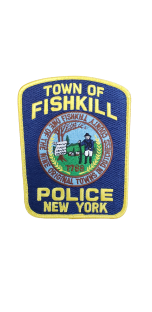 [Speaker Notes: Our hiring and recruitment policy is a dynamic program which is always developing and improving ways to better reach the most qualified candidates. 

It is important for us to insure that we put the best candidates forward to represent the Town of Fishkill.

Our process is designed to….]
We would like to thank the Town of Fishkill and Police Advisory Council for their cooperation in helping us improve and create a better future for our residents.
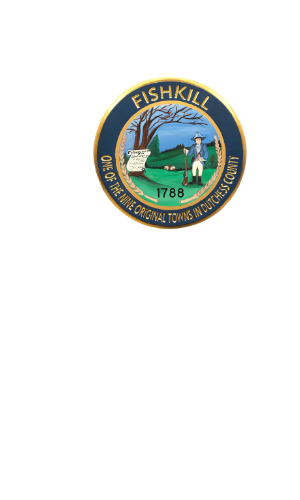 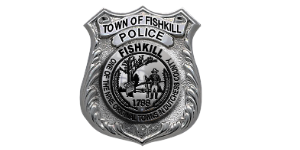 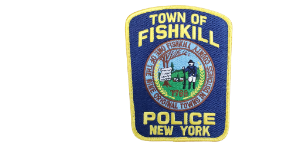 [Speaker Notes: In closing….


TOTAL OF 9 CHANGES FROM PAC RECOMMENDATIONS]